Accélérateurs & Technologies
Collisionneurs e+e- de haute luminositéSuperKEKB/BEAST-II
SuperKEKB/BEAST-II
SuperKEKB = KEKB upgrade
BEAST-II = Beam Exorcism for A STable Belle II experiment

Responsable scientifique national: Isabelle Ripp-Baudot
Responsable scientifique local: Cécile Rimbault


SuperKEKB: collisionneur circulaire e+e- à très haute luminosité (8 1034 cm-2s-1) pour l’ expérience Belle-II.
BEAST-II: Etude des bruits de fond dans la zone d’interaction avant mise en service de SuperKEKB pour Belle-II

Etudes au LAL: -  Monitoring rapide de la luminosité, avec capteurs diamant, par mesure des Bhabha   	            radiatifs à très petit angle. 
	            Luminosité intégrée par train et par paquet (1 à 10 ms) 
	       
                         -  Etude des bruits de fond faisceau-faisceau et  single beam

Autres laboratoires impliqués 
IN2P3: IPHC Strasbourg
KEK
Yoshihiro Funakoshi – SuperKEKB
Ken-Ichi Kanazawa – SuperKEKB/vacuum pipe
Yukiyoshi Ohnishi – SuperKEKB/beam loss MC
Yusuke Suetsugu – SuperKEK/vacuum pipe
Mika Masuzawa-SuperKEKB
Toshiyuki Oki
Takashi Kawamoto
Masako Iwasaki
Sadaharu Uehara – Belle-II/ZDLM
Hiroyuki Nakayama – Belle-II/BEAST
SuperKEKB/BEAST-II - ressources
Membres de l’équipe impliqués:
 Permanents: Cécile Rimbault (100%), Philip Bambade (50%)
 CDD : Viacheslav Kubytskyi (50%)   (fin: Mars 2017)
 Doctorants: Dima El Khechen (fin: dec 2016) + Chengguo Pang (CSC grant, 10/2016-09/2019)


Liste des personnels techniques impliqués:
3 permanents 
Didier Jehanno, IE, electronique, 50%
Yann Peinaud, AI, 10%
Patrick Cornebise, AI, 5%


Sources de financement 2015 (hors CDDs)
IN2P3 : ~30K€     
MC-RISE JENNIFER (04/2015-03/2019): 15 mois missions à KEK=67,5K€
LIA FJPPL:4K€


Appel à projet en cours d’évaluation: 
ANR MIBEL (I. Ripp Baudot - IPHC)
SuperKEKB/BEAST-II - faits marquants
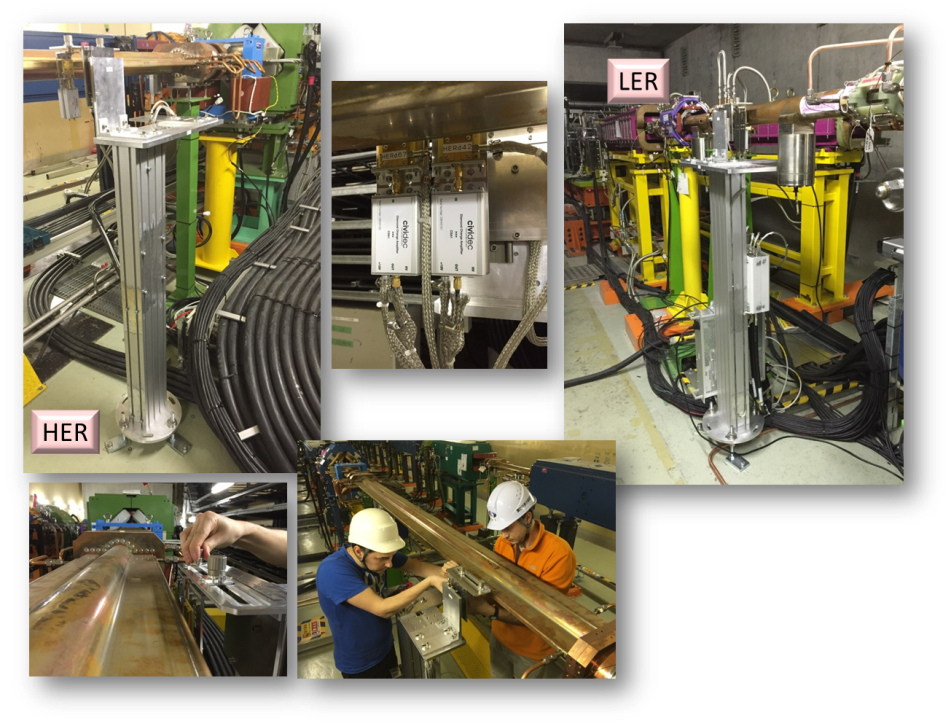 Automne 2013: Démarrage de l’activité FastLumi au 		         LAL pour SuperKEKB

Automne 2015: Installation des capteurs diamant sCVD   	         sur les anneaux de SuperKEKB

Février 2016: Démarrage de SuperKEKB pour la phase 1
	     du commissioning  juin 2016
	
	Mesures du bruit de fond single beam (bremsstrahlung) avec sCVD dans HER et LER et scope
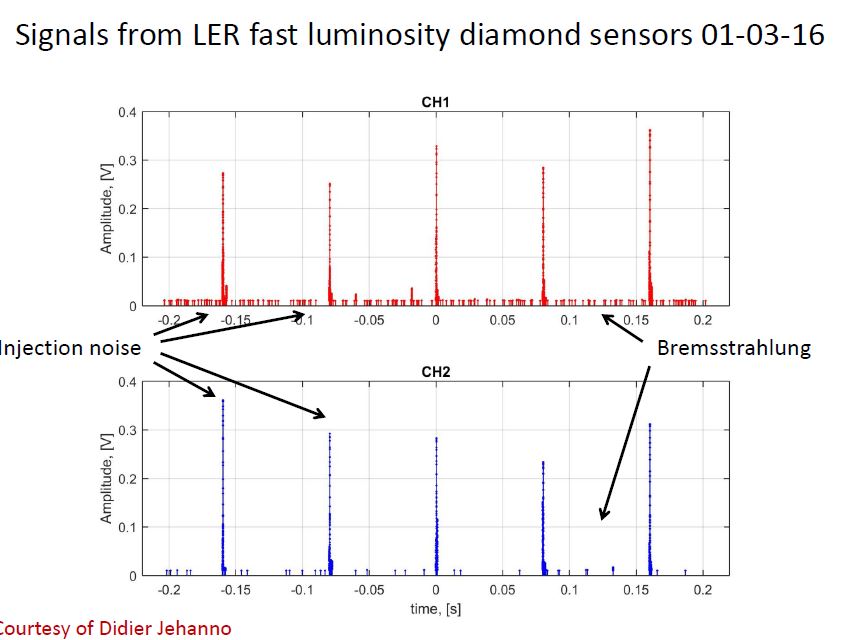 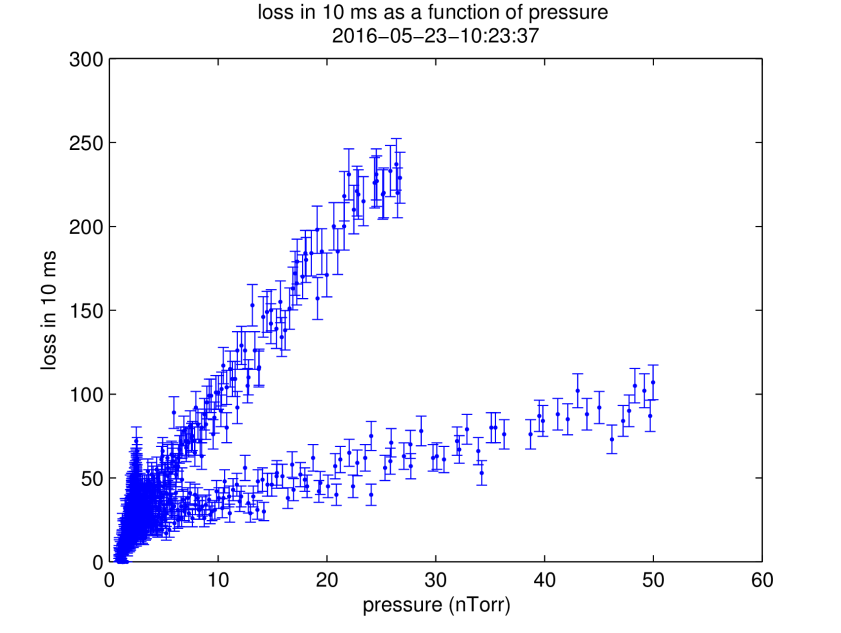 SuperKEKB - évolution anticipée (3-5 ans)
07/2016-03/2017: 
   - DAQ pour la phase II du commissioning (09-2017): 
	choix DAQ doit être fixé 07/2016 (nécessité budget supplémentaire 18K€)
   - Analyse données single beam accumulées lors de la phase I.


   - R&D sCVD metalisation @ LAL

   - installation nouveaux pieds méca dans le LER pour phase-II  (chambre à vide modifiée)

11/2017-03/2018: tests phase II du commissioning de SuperKEKB

   - Bhabha acquisition
   - Caractérisation des bruits de fond single beam
   - Integration CVD DAQ au système de feedback de SuperKEKB 
   - optimisation choix 500um/140um sCVD et ampli (Charge/courant)

10/2018: Phase III = first Belle-II runs

   - Système de monitorage rapide de la luminosité opérationnel
   - Caractérisation des bruits de fond single beam et beam-beam
   - Mesure de phénomènes non linéaires liés aux interactions faisceau-faisceau à haute densité,
     par exemple via mesure de la section efficace du processus Bhabha radiatif à petit angle

Integration Belle-II
SuperKEKB- attentes (vis-à-vis de l’IN2P3)
Besoins financiers: Essentiellement à court terme pour réalisation technique (2016-2018)
Demande 2016: 55K€         Dotation 2016: 30K€       
	Eventuellement besoin supplémentaire 2016: 18K€   pour DAQ 



Personnel: 1 CDD chercheur  2017  2019
	 1 PhD pour Septembre 2017: QED in high density e+e- beams collision.



Encouragement labos IN2P3 à rejoindre Belle-II
BACKUP
[ = Tous les documents jugés utiles pour la discussion]
SuperKEKB
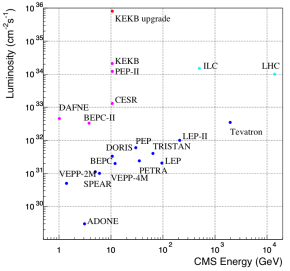 e+e- collider for Belle II experiment
 L=8 1035 cm-2s-1
 U(4s) c.m.e  (E+=4 GeV, E-=7 GeV)
 nano-beam scheme
	low beam sizes ( sy= 60 nm)
	large crossing angle (83 mrad)
 high currents  
	2500 bunches
	4ns bunch spacing
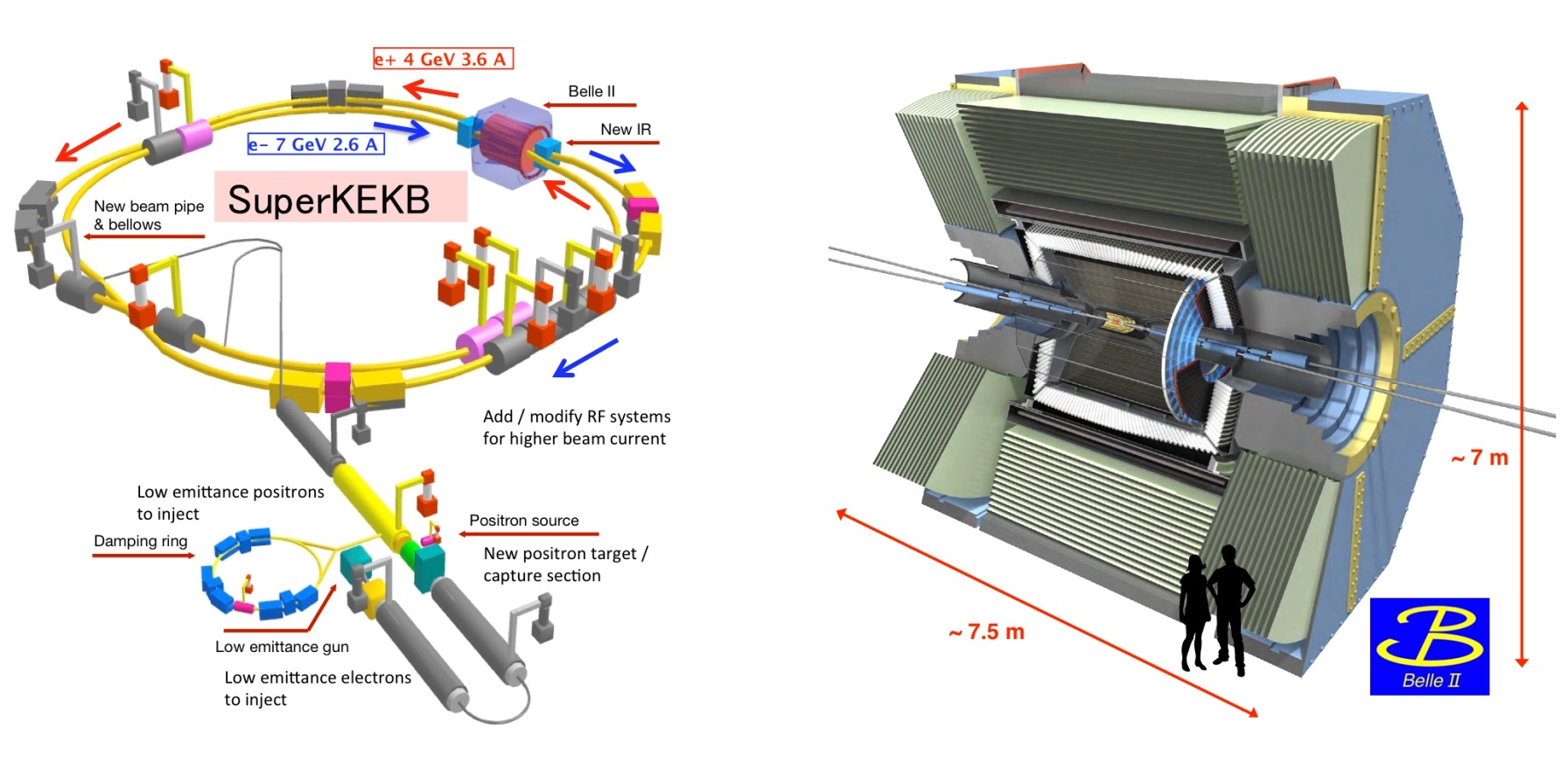 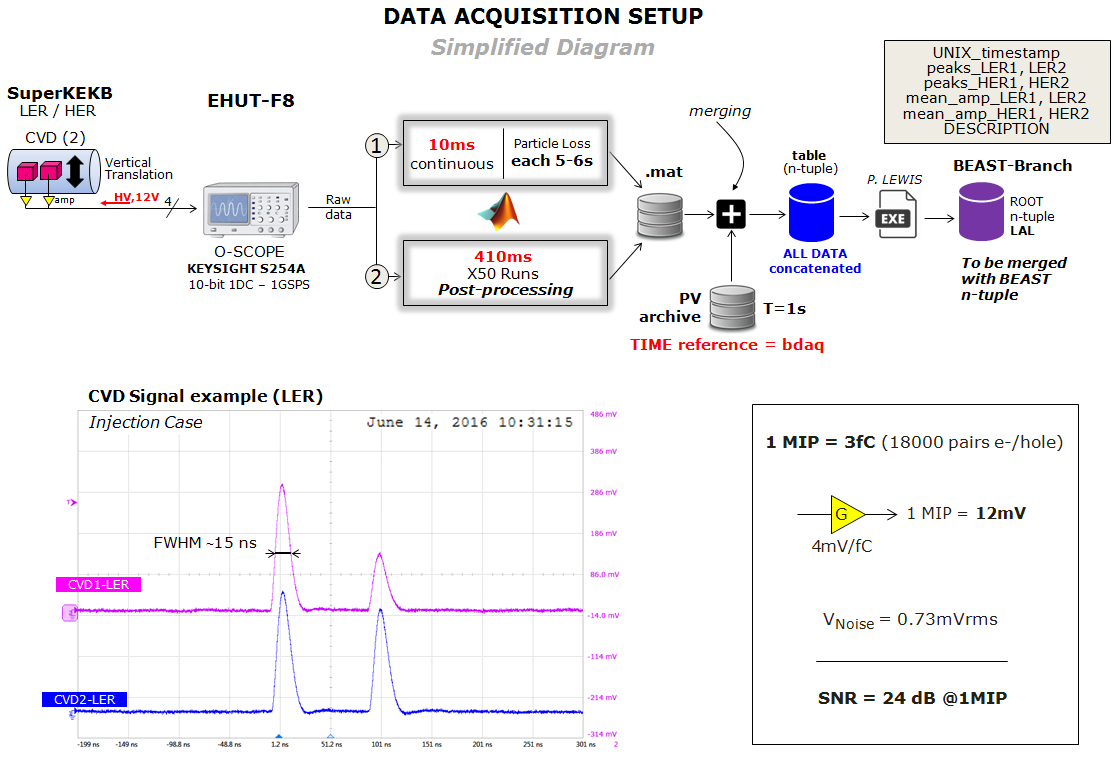 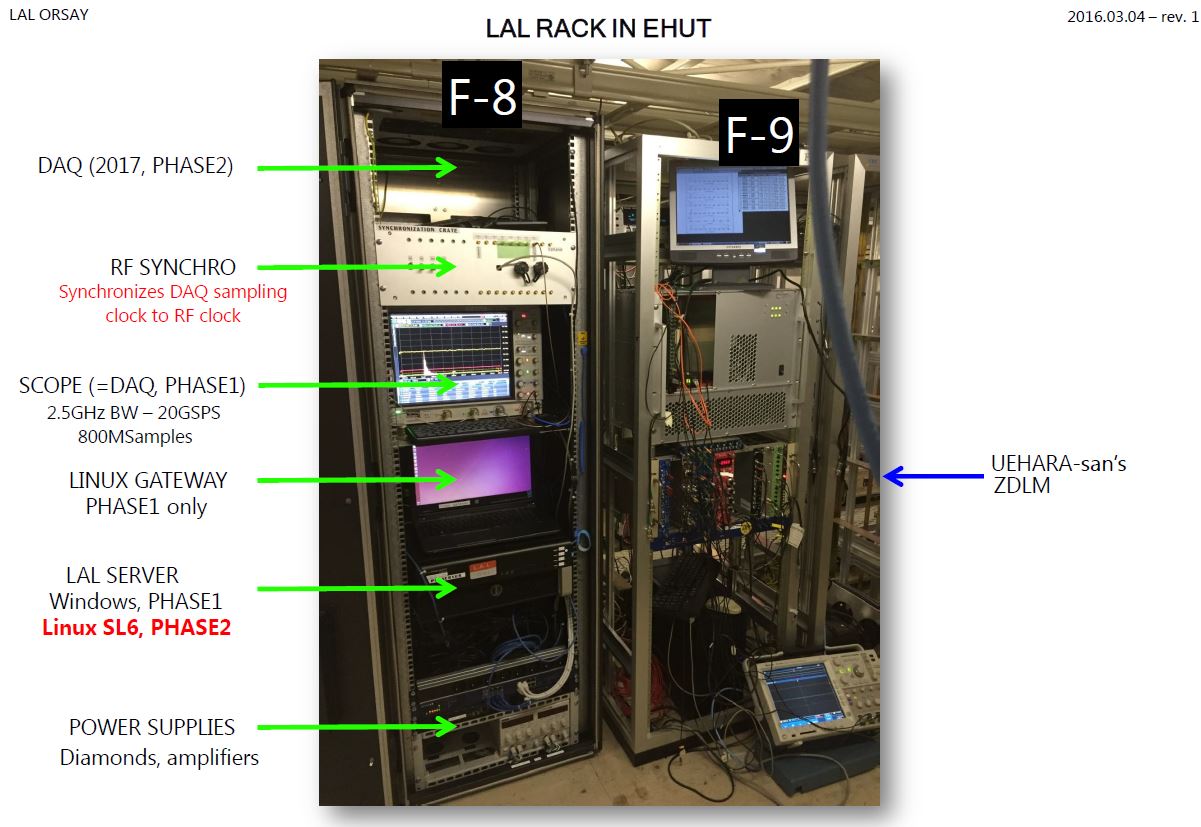 Slide D. Jehanno
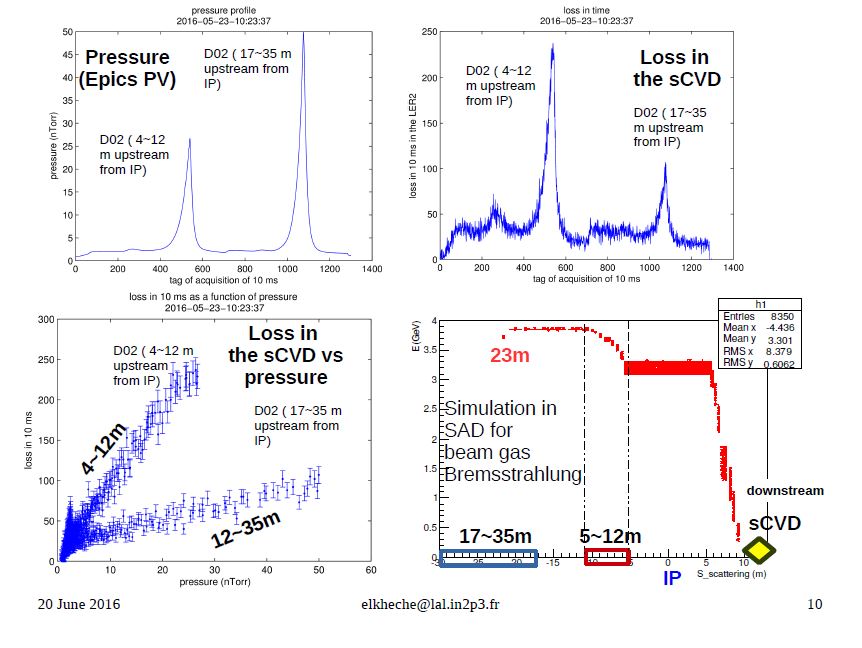